Flow Structure
In CFVNs
Ernst von Lavante
University of Duisburg-Essen
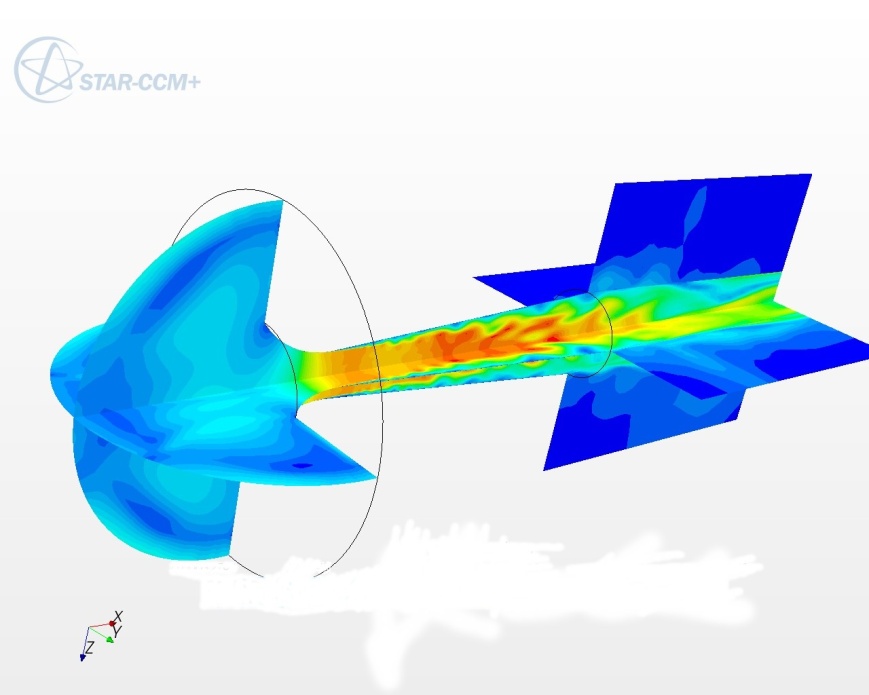 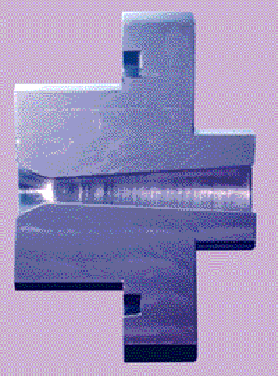 Overview
Introduction – why again?
Transition laminar-turbulent
Low and high unchoking
Shock at the exit?
Steady or unsteady?
2-D, 2-D axisymmetric, 3-D or what?
 Is there a hope to predict the flow?
Conclusions – if any
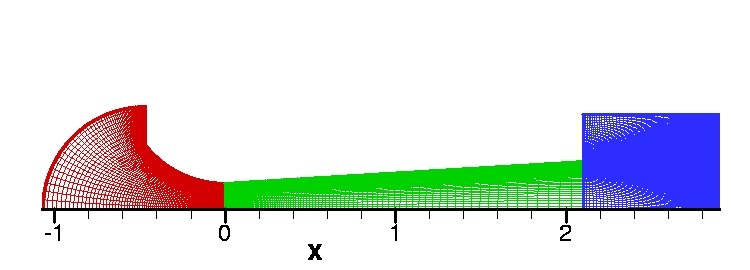 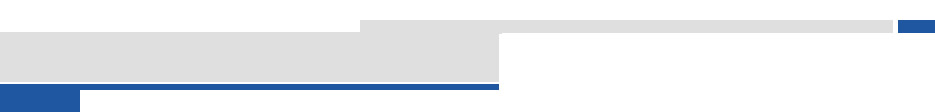 Introduction
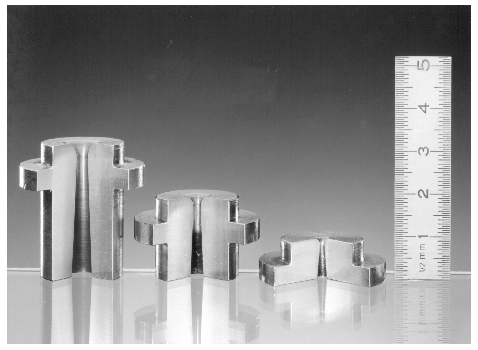 The beginning: flow in CFVNs simulated with 			ACHIEVE
			Presented at Flomeko ’98
			Always unsteady!
Next effort: “premature unchoking” – Nakao, 				Takamoto, Ishibashi
After that: transition laminar-turbulent
			simulation & theory (Abu 				Ghanam, Mayle, Schlichting, ...)
Current effort: visualize transition
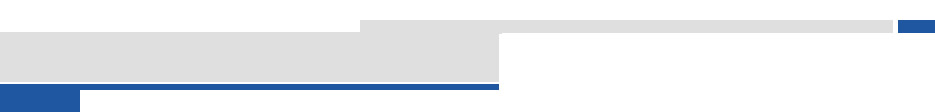 Introduction
Then came Bodo M.: Latest paper with Kramer and Li
			Presented at  8th ISFFM ’12
			Definition of “low” and “high” unchoking
			Discussion of flow structure
Decision to carry out “good” flow simulation 

After that: transition laminar-turbulent
			simulation & theory (Abu 				Ghanam, Mayle, Schlichting, ...)
Current effort: visualize transition
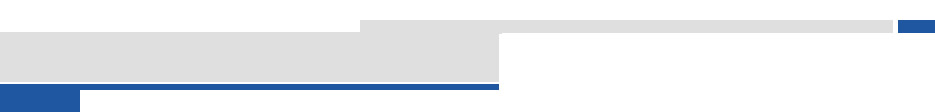 Basics
Main goal: numerical simulation of flow fields in flow metering 		configurations
In all cases, scale sufficiently large to give Kn = λ/L < 0.01
	with λ  10-8 – 10-9 m => continuum
Notice: 	Kn  M/Re  
	a) flows with M/Re > 1 called rarefied
	b) incompressible gas (M0) can not be rarefied
	c) small Re flow could mean rarefied fluid
	d) large Re flows are always continuum
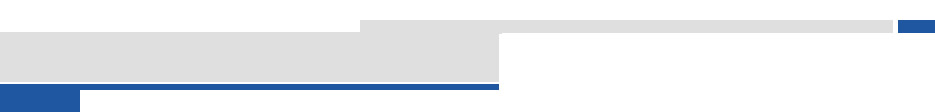 Basics
Physics of the flow:
	compressible (Ma ≥ 0.3) => mixed hyperbolic-parabolic, coupled
	incompressible => mixed elliptic-hyperbolic-parabolic, decoupled
	laminar (Re ≤ 2300 !) 
	turbulent => turbulence model (k-ε, k-ω, RNG, realizable, SST,
					RSM, LES, DES, DNS)
	steady
	unsteady – periodic (deterministic) or stochastic
simulation method must have low numerical dissipation, since
μTot =  μPhys + μNum =>  1/ReTot = 1/RePhys + 1/ReNum
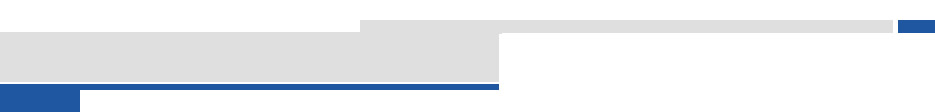 Basics
Considerations in numerical simulation methods (CFD):
	2-D or 3-D configuration
grid generation: 	structured multiblock (mutigrid?)
			unstructured tetrahydral, hexahydral, polyhydral
			hybrid
			moving (deforming) grids (adapting to flow)
			overlapping grids (chimera), immersed body grids
			quality of grids: smoothing, continuity, resolution 				in time and space
Computation:		time and space accuracy, damping 
Boundary conditions
Multiprozessing (parallel processing)
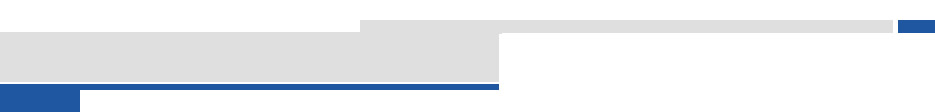 Basics
Choice of correct tools:
	hardware (minimum requirements)
	competence of staff
	Software: 	system 
			preprocessing (grid generation)
			simulation system (CFX, Fluent, adapco Star 					CCM+, my own programs ACHIEVE, trace,
				Flower, ….)
			postprocessing (included, Tecplot, …)

The correct choice will „make you or break you“ !
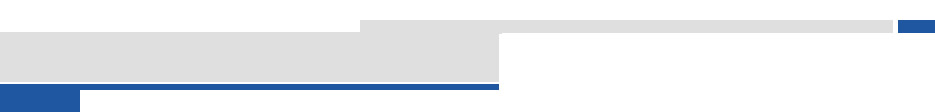 CFVN 1 - ISO
Shape: ISO 9300, toroidal version
different Reynolds numbers and pressure ratios
2-D axisymmetric, 3 blocks, structured, laminar
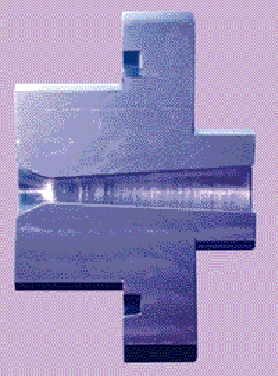 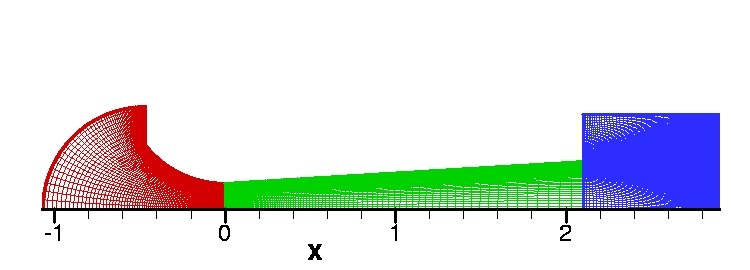 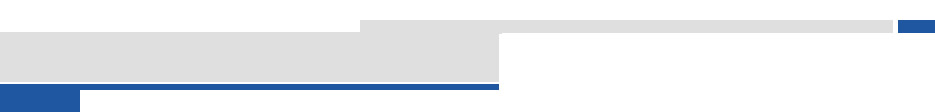 CFVN 1 - ISO
Resulting Flow, Movies, Re=1.5 106
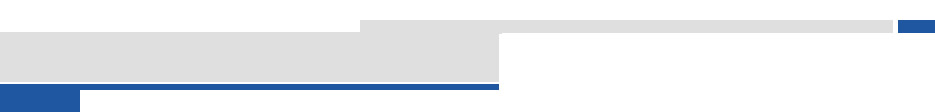 CFVN 1 - ISO
Resulting Flow, Movies, Re=0.1 106
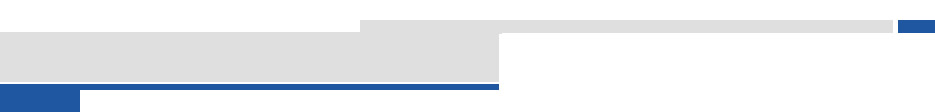 CFVN 1 - ISO
Resulting Flow, Movies, Re=1.5 106
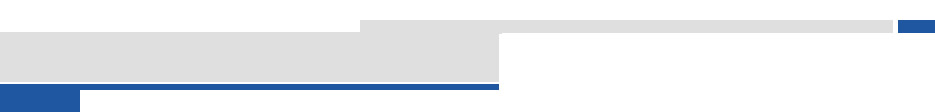 CFVN 1 - ISO
Resulting Flow, Movies, Re=0.1 106
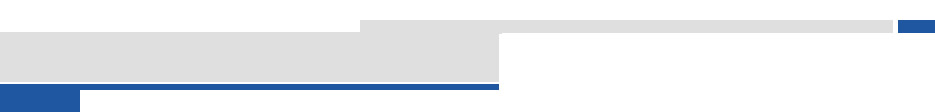 CFVN 1 - ISO
- Unsteady effects (Elster, eon)
- Premature unchocking
- National Calibration Standard at Pigsar (Pigsar, Elster, PTB, eon)
- Real gas effects in CFVN (eon)
- Influencing of flow fields in CFVN (steps, suction)
- Micro nozzles (PTB)
- Reynolds number effects in CFVN (transition laminar-turbulent)
- Geometric factors (PTB) 
- Theoretical determination discharge coeff. CD  (PTB)
- Shock location, influence of condenzation (NRLM)

All simulations with ACHIEVE – accuracy !!
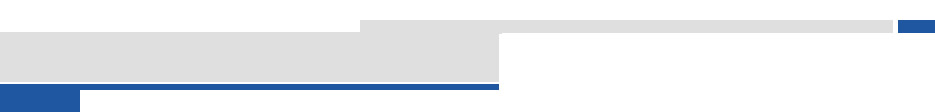 CFVN 1 - ISO
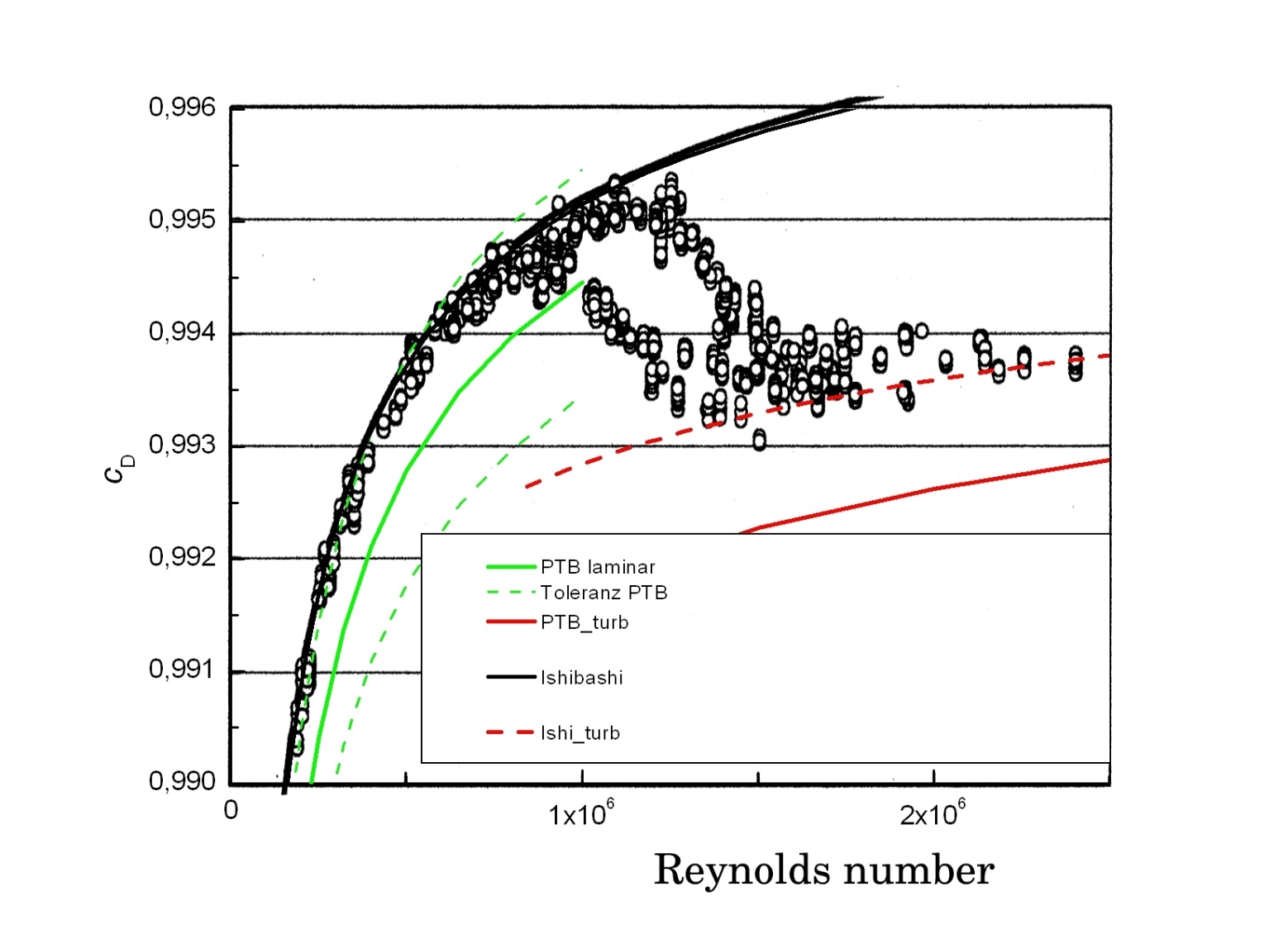 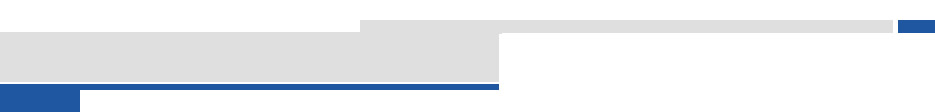 CFVN 1 - ISO
Experimental verification by Ishibashi (NRLM)
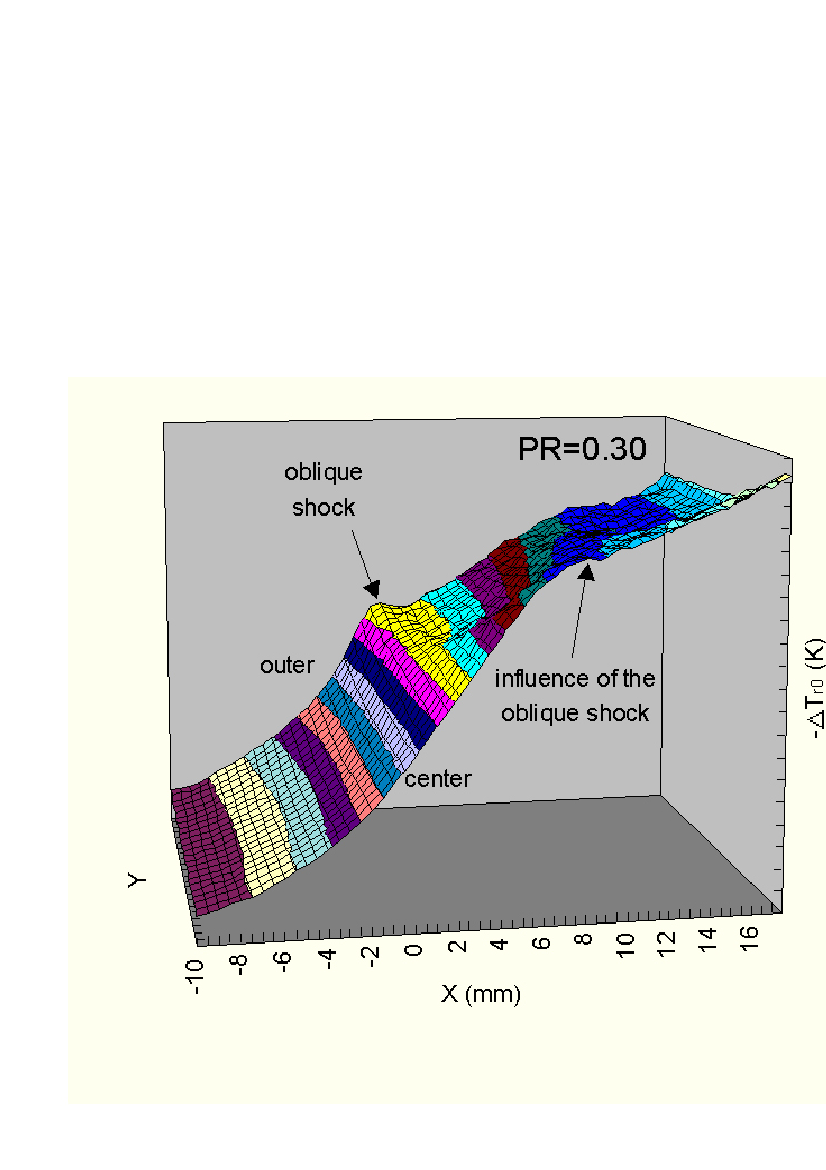 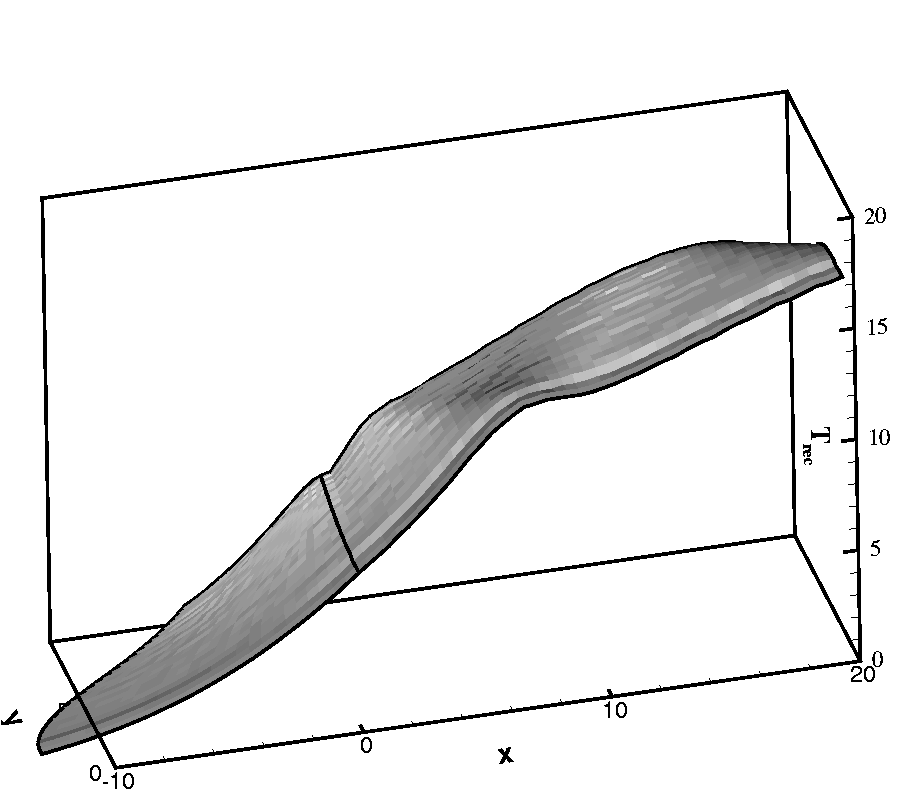 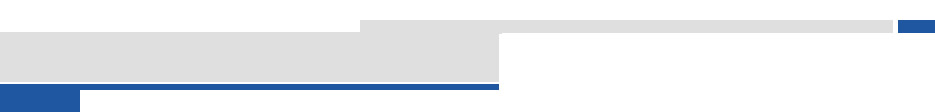 CFVN 2 – micro nozzle
Aim of present study: comparison of high resolution CFD simulations 		with experimental results (PTB)
Two basic shapes: punched and drilled
Utilized in forward (L to R) and backward (R to L) orientation
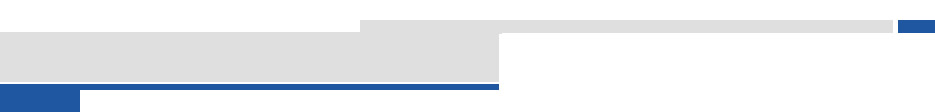 CFVN 2 – micro nozzle
Present cases:
In our case: Kn = 1.28 κ0.5 Ma/Re
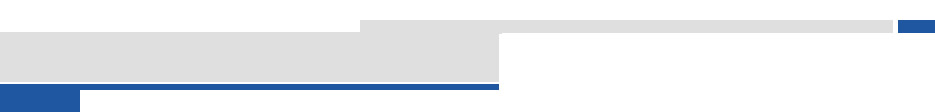 Simulation Parameter
Simulation carried out using ACHIEVE solver developed by author
Grid generated by elliptic PDE developed in house
Configuration: 
D = 15, 25, 35, 50 and 80 μ , P0 = 0.101325 MPa, T0 = 300 K
Pressure ratios pout/P0 = 0.3 and 0.4
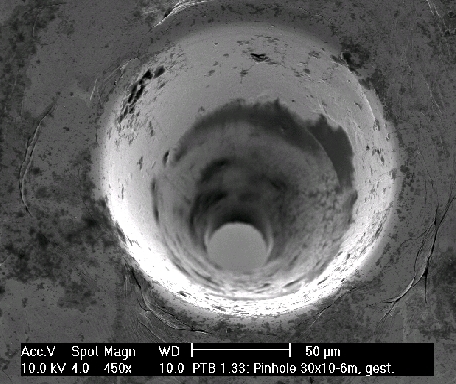 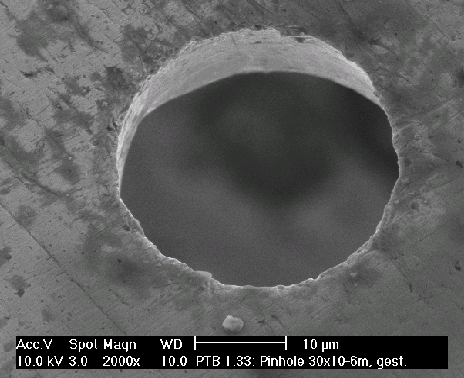 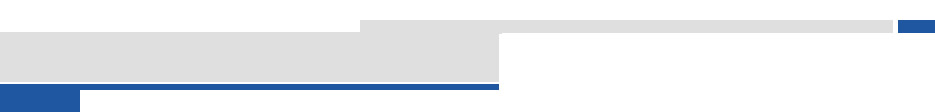 Experimental Work at PTB
Results for D = 25 µm:
Forward nozzle: choking at p/P0 = 0.35 (ideal nozzle 0.528…)
Backward nozzle: no apparent choking
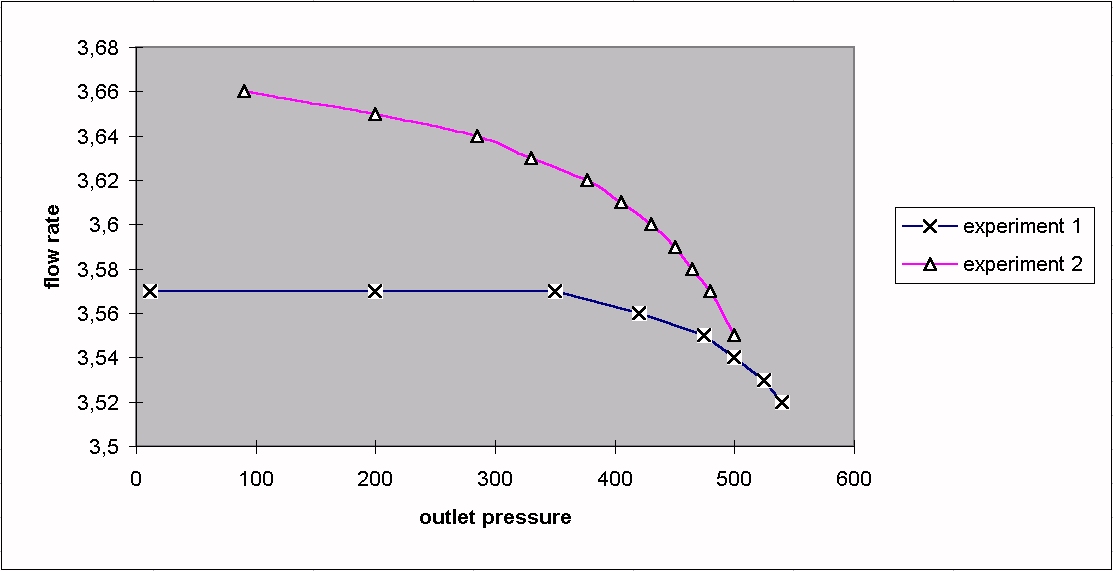 Task for numerical simulation: explain phenomenon !!
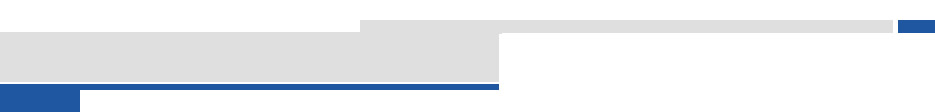 Numerical Simulations - Results
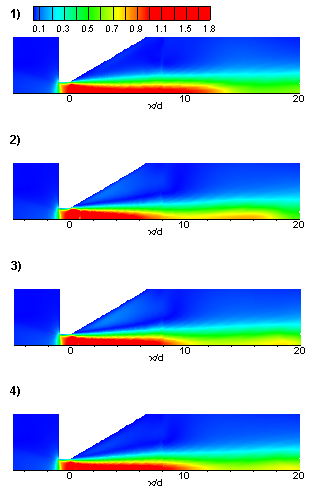 Forward orientation, pout/p0 = 0,3
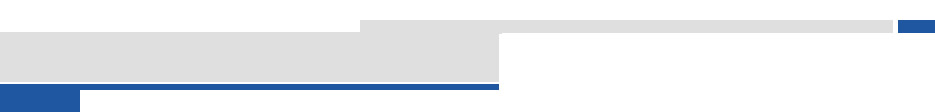 Numerical Simulations - Results
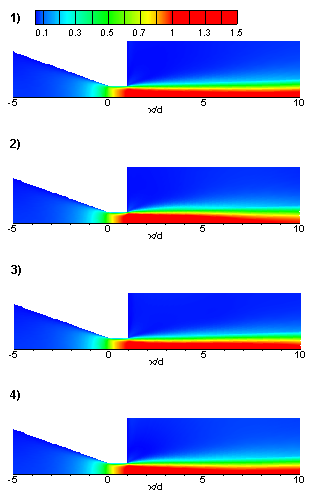 Backward orientation, pout/p0 = 0,3
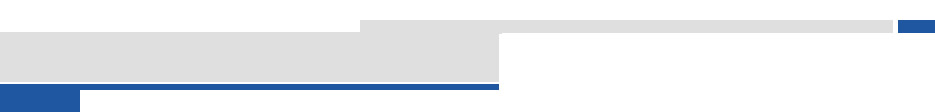 Numerical Simulations
Boundary layer in cylindrical part
pout/p0 = 0,4
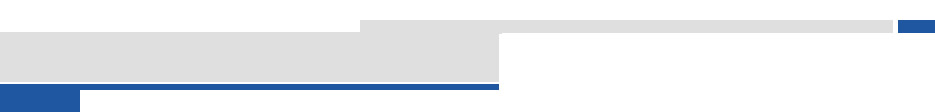 Numerical Simulations - Results
Drilled nozzle, pout/p0 = 0,3
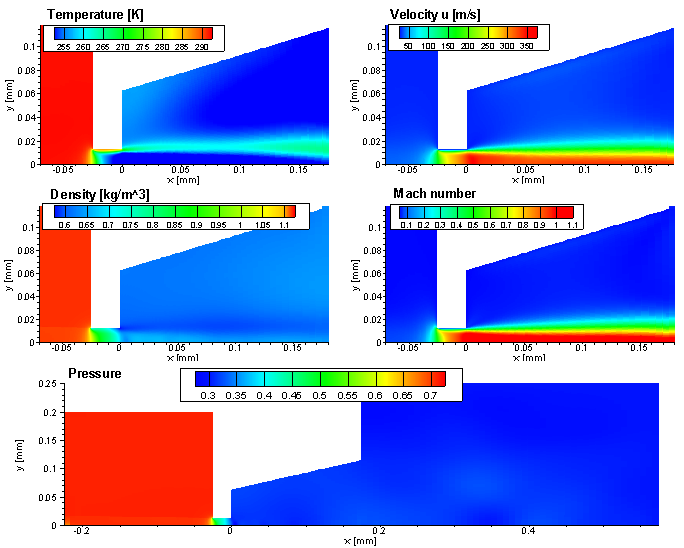 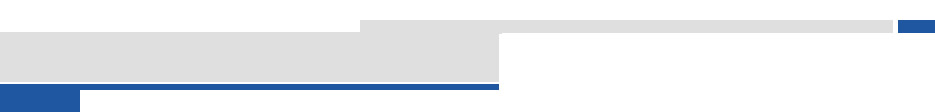 Numerical Simulations - Results
Drilled nozzle, pout/p0 = 0,3
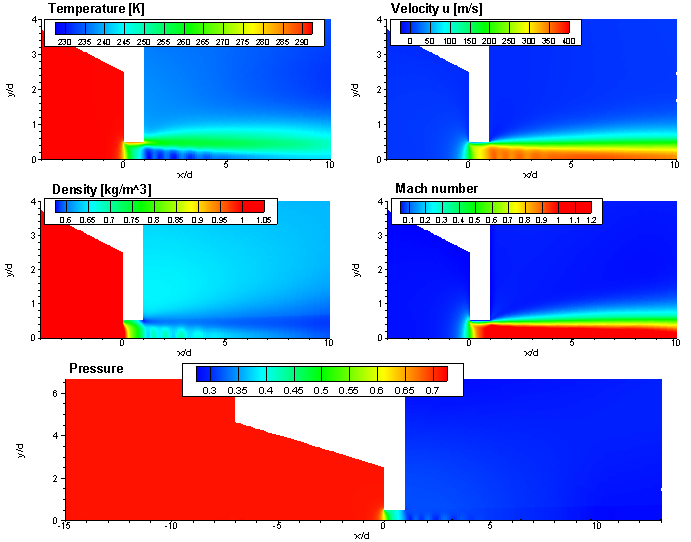 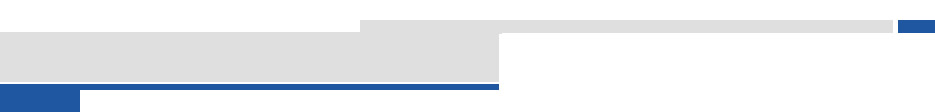 Summary
Back
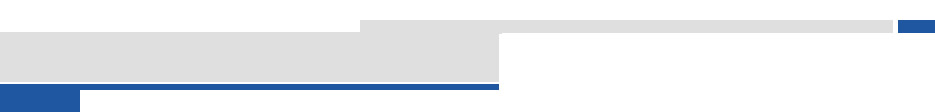 Conclusions
Reliable numerical simulation of komplex flows in flow metering configurations possible using low numerical dissipation schemes

Commercial codes should be used with care – 

				it is not all gold that shines
OpenFoam looks promising in many cases

Present simulations were able to provide an explanation of many flow behaviour questions

Much higher resolution simulations in future – there is never enough computer power (CPU and RAM)